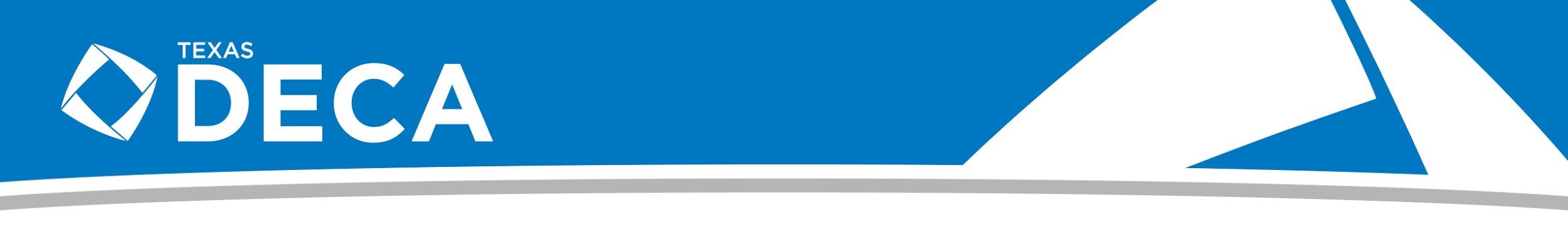 DECA Socials
Tips on how to have the most fun with your members!
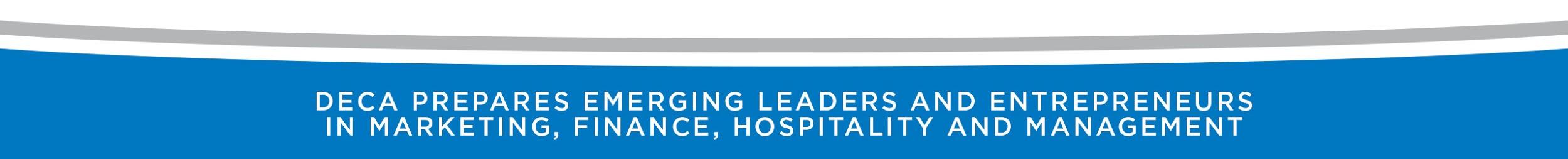 Examples of Activities
Roller Skating
Ice Cream/Pizza 
Escape Room
Main Event
Bowling
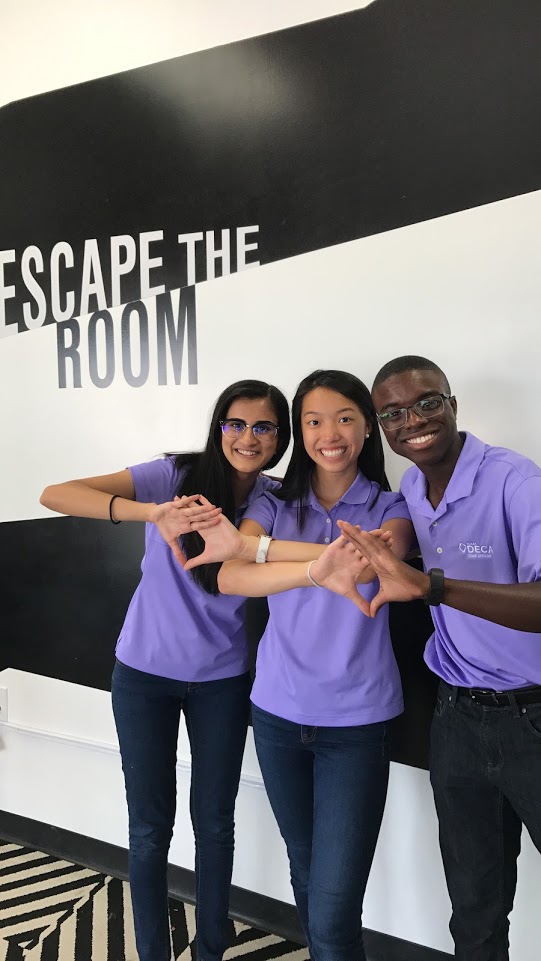 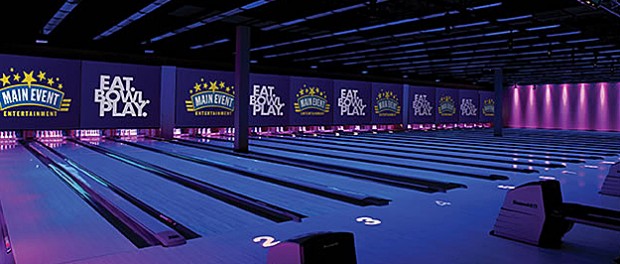 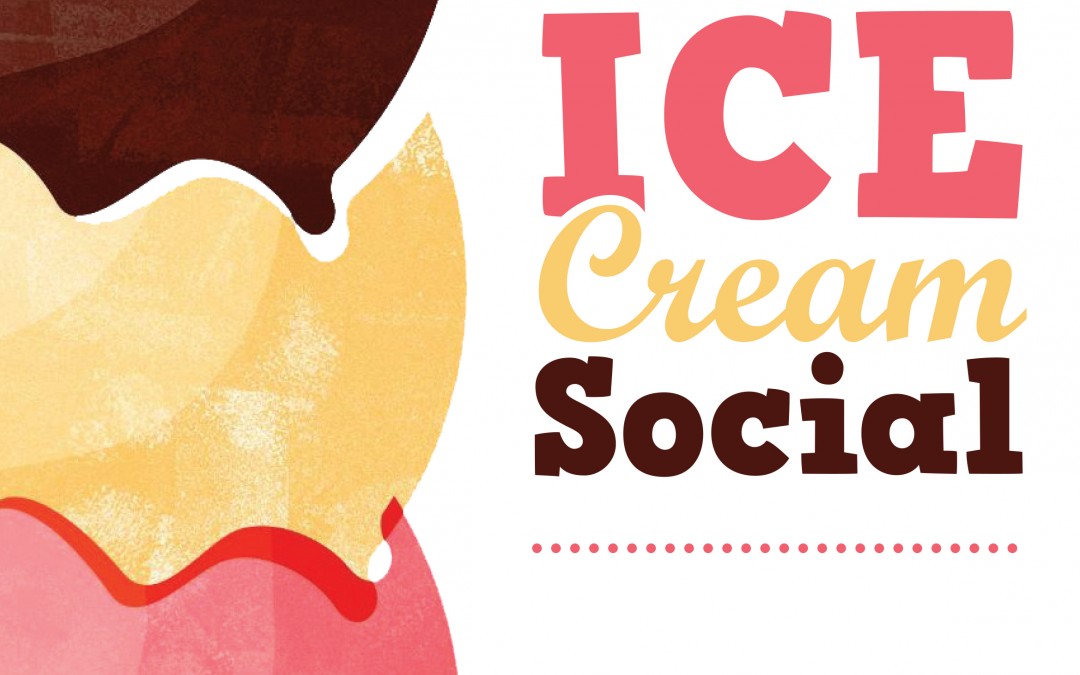 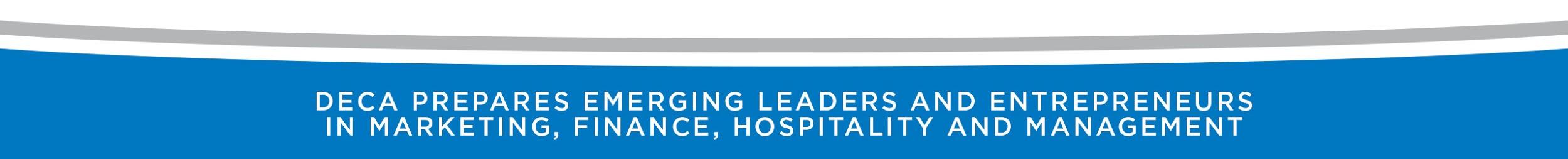 Organizing a Social
Collectively decide on a place/activity.
Invite the chapter! Give advanced notice and provide details.
Promote the event! Send emails, post on social media, and make flyers using Canva.
Get a rough head-count on who will be attending.
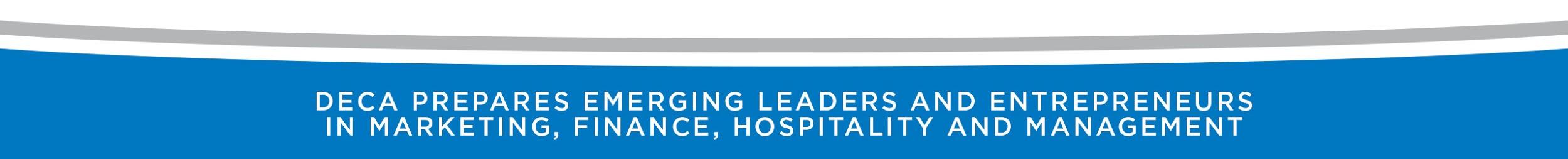 Questions?
If you have any questions, ideas, or requests for further resources please feel free to contact us. We love hearing from you!
Contact a state officer at stateofficers@texasdeca.org for more help and information!
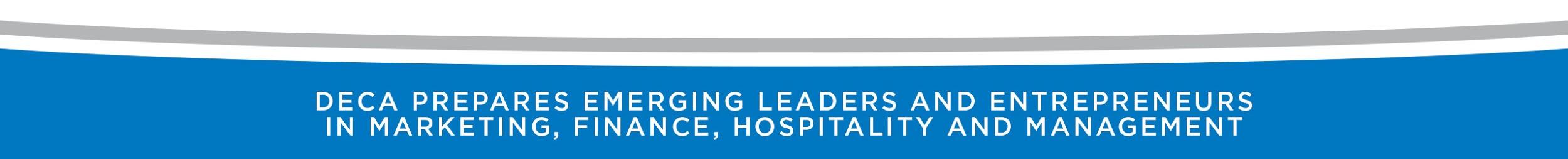